ETD-db: Today ETD-db 2.0:  Tomorrow
Gail McMillan
Director, Digital Library and Archives, Virginia Tech

Recorded by Edward A. Fox, Virginia Tech

Newcomers’ Workshop @ ETD 2011
Cape Town, South Africa
Sept. 13, 2011
[Speaker Notes: Virginia Tech and the NDLTD will help you jump start your ETD initiative. We provide open source ETD-db, software for processing ETDs from Student submissions through Approval and access. It is available FREE of charge to members of NDLTD.]
About ETD-db from VT/NDTLD
ETD-db
HTML pages, Perl scripts interact with MySQL database
Since 1997

ETD-db 2.0
Ruby on Rails open source Web applications
Ready for testing later in 2011
[Speaker Notes: Your institution could become part of the ETD Preservation Network, whether you use ETD-db or another system.]
ETD-db: Student Authors
Login with university PID, password 
Metadata 
Derived from university records (e.g., Banner and Plan of Study) (2.0)
Authors enter: keywords, copyright/permission
Set access levels
Open access (unrestricted)
Originating university community-only (restricted)
No access (embargoed/withheld/inaccessible)
Mix of the above
Faculty: online approval (2.0)
[Speaker Notes: ETD-db is run by the library. ETDs are submitted to the DLA/library server.]
ETD-db: Graduate School
Processes ETDs submitted by authors
Stored on library’s ETD server

Graduate School personnel login
Access submitted ETDs
Email with authors as needed (audited)
Approve ETDs
[Speaker Notes: Graduate School staff login into library server to process ETDs.]
ETD-db: Graduate School
Approving an ETD automatically generates
Emails
Notifications to author and committee w/URL
Notification to UMI/ProQuest, includes author, title, institution, URL 
List of ETDs to Library Cataloging
Access
Author selected 1 of 4 levels: everyone, university-only, no one, mix of these options
Automatically publicly available when temporary period of restricted access expires (2.0)
[Speaker Notes: As soon as the Graduate School staff approve an ETD, it immediately becomes available at the level of access the author selected. Restrictions and embargoes usually last one year.]
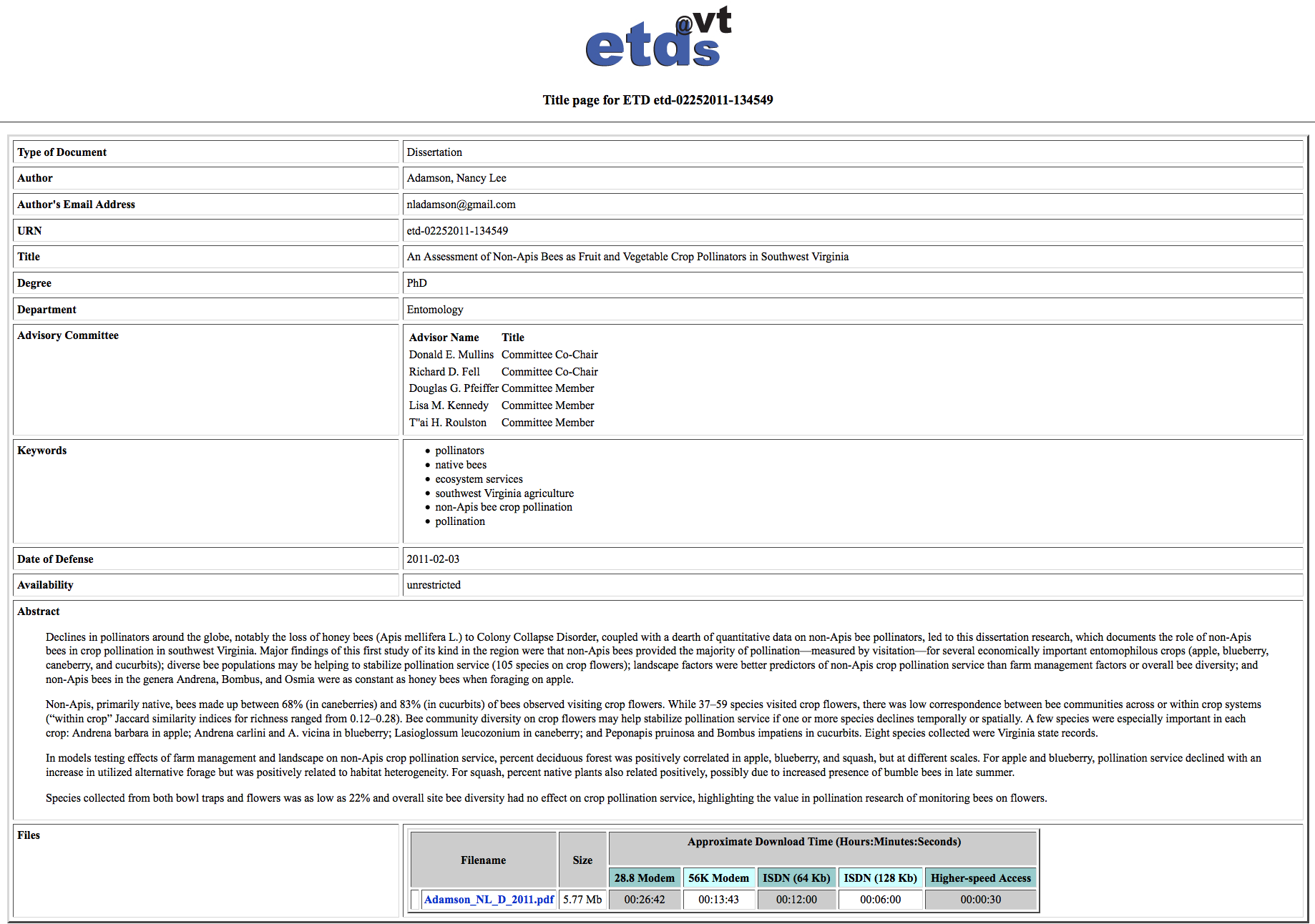 [Speaker Notes: This is what it looks like after the ETD was submitted and approved.]
ETD-db software is free to NDLTDhttp://scholar.lib.vt.edu/ETD-db
Today
Authors enter their own metadata
ETD database: workflow, processing
ETD server: provides access
Cataloging
Backups
Preservation
Tomorrow: New, improved ETD-db 2.0
[Speaker Notes: Features such as open source and OAI harvestable metadata won’t change.

Next slide for design info about new and improved ETD-db]
ETD-db 2.0 History
Collected requirements
Reviewed current ETD workflows
Interviewed  users (e.g., reviewers, administrators, students)
Chose Ruby on Rails
Free, open source software
Web applications
Any database application
Any server
More reliable
More secure
Enhanced ETD-db 1.0 features (e.g., workflow, automatic notifications, OAI-PMH, etc.)
[Speaker Notes: This is where you can find ETD-db. Feel free to download it and look it over.]
Updates: http://scholar.lib.vt.edu/theses

Email: ETD-db@scholar.lib.vt.edu

Personal Contact: gailmac@vt.edu